PSİKOLOJİK SAĞLAMLIK
“Hayatın iniş çıkışlarıyla başa çıkabilme
becerisi”
Psikolojik olarak sağlam olduğunda, geçmişteki zorluklardan ders alırsın; böylece gelecekteki sorunları da daha büyük bir öz güven ve güçle karşılayabilirsin.
Psikolojik sağlamlık; yoğun, zor duyguları hissetmeyeceğin ve yaşamında zorluklar olmayacağı anlamına gelmez.
Psikolojik sağlamlık, ya hep ya hiç denilen; yani ya sahipsin ya da değilsin diyebileceğimiz bir şey değildir.
İnsanların çoğu bazı alanlarda psikolojik olarak sağlamdır ama bazılarında da değildir.
Mete
Futbol takımına seçilemediğinde, çok büyük hayal kırıklığına uğradı. Annesi ona sarıldı ve abisinin de ilk denemesinde takıma seçilemediğini hatırlattı. Mete de biraz daha pratik yaptıktan sonra baharda tekrar deneyebileceğini hatırlayarak kendini daha iyi hissetti.
Psikolojik olarak sağlam?
Henüz değil?
Ödevlerinden bunalmıştı. Ödevler çok fazlaydı ve ödev yönergelerinin hiçbirini anlamamıştı. Ödevlerini ertesi gün yapmaya karar verdi. Annesi, ödevlerinin nasıl gittiğini sorduğunda, ona "Yaptım." (yapmadığı halde) dedi. Yalan söylediği için kendini kötü hissediyordu, ama bu sorundan nasıl kurtulacağını bilmiyordu. Annesinin gerçeği öğrenmemesini umuyordu.
Teoman
Psikolojik olarak sağlam?
Henüz değil?
Kaan
Babası gittiğinden beri üzgün ve yalnız hissediyordu. Babasını özlüyordu, ama onu özlediği için suçluluk duyuyordu; çünkü babası içki içiyor, öfkeleniyor ve annesinin canını yakıyordu. Kaan, bu karmaşık duyguları hakkında okul psikolojik danışmanıyla görüşmeye karar verdi.
Psikolojik olarak sağlam?
Henüz değil?
Teoman senin arkadaşın olsaydı ve ona çevrim içi derslerle başa çıkma konusunda yardım etmek isteseydin, ona neler söylerdin? Teoman'a bir mektup yazıp, ona tavsiyelerde bulunalım.
"Sevgili Teoman,
Ödevlerin yüzünden bunaldığını biliyoruz. Çocuklar ödevlerini nasıl yapacaklarından emin olmadıklarında, yardım istemeleri iyi bir fikirdir. Hiç kimse, yardım istediğin için zeki olmadığını düşünmeyecektir. Annene doğruyu söyle. O senin yanında!"
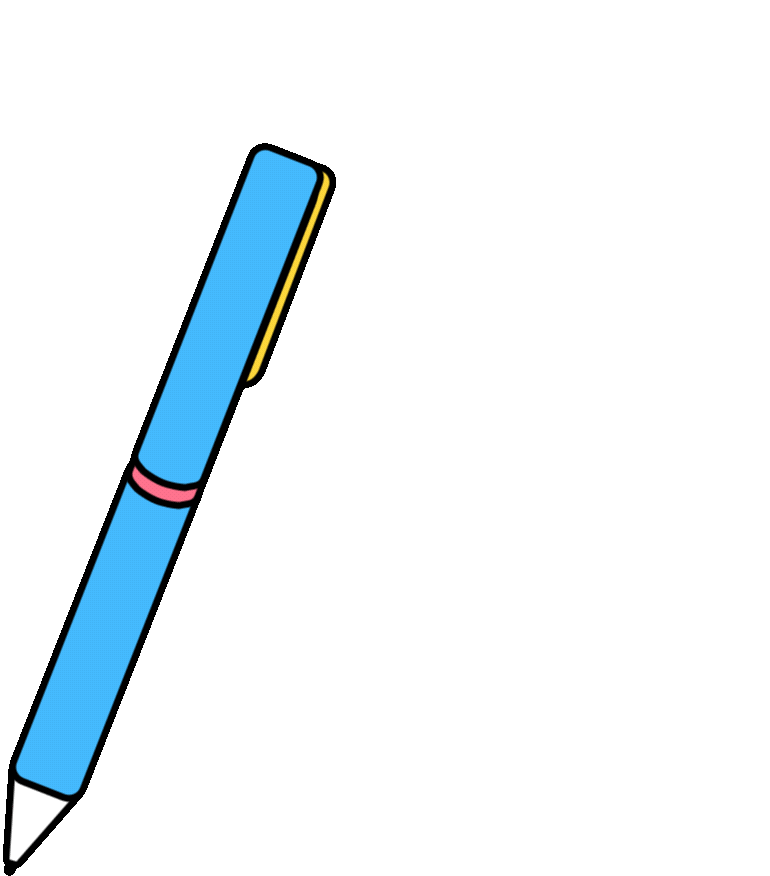 Bir şeylerle mücadele ederken kendine yardım etmenin bir yolu da kendi duygu ve düşüncelerini, sanki yakın bir arkadaşına yazıyormuş gibi yazmaktır.
Psikolojik Sağlamlık neden önemli?
Psikolojik olarak sağlam olduğunda, daha becerikli, daha özgüvenli olur ve zorlukların üstesinden gelip kendinle gurur duyarsın. Bilim insanları, çocukların, psikolojik olarak daha sağlam olduklarında duygularını anlamada ve onlar hakkında konuşmada daha başarılı oldukların belirtiyor.
Öğretmenleri "hiçbir șey öğrenemeyecek kadar aptal" olduğunu söylediler. Bir mucit olarak, ampulü icat edene kadar bin tane başarısız deneme yaptı. Bir muhabir, "1,000 kez başarısız olmak nasıl bir duygu?" diye sorduğunda, şöyle cevap verdi: "1,000 kez başarısız olmadım, ampulün icadı 1,000 adımdan meydana geliyor.”
Bethany Hamilton
Bu hırslı sörfçü, daha on üç yaşındayken uğradığı köpekbalığı saldırısında kolunu kaybetti. Bu olay nedeniyle halkın ilgi sohbet programlarında ve hayatını anlatan bir Hollywood odağı oldu yer aldı. Sadece sulara dönmekle kalmadı, dünyanın en büyük filminde dalgalarından biri üzerinde sörf yapmaya devam etti.
Michael Jordan
Lisedeyken basketbol takımına girmeyi denedi, ama başaramadı. Buna rağmen, NBA tarihindeki en ünlü basketbol oyuncularından biri oldu. Şöyle diyordu: "Kariyerim boyunca, dokuz binden fazla atış kaçırdım. Yaklaşık üç yüz oyun kaybettim. Tam yirmi altı kez, oyunda galibiyet getirebilecek O son atış için bana güvendiler, ama ben kaçırdım. Hayatım boyunca defalarca kez başarısızlığa uğradım. işte bu yüzden de başarılı oldum."
DİNLEDİĞİNİZ İÇİN TEŞEKKÜRLER!
Harika bir gün geçirmeniz dileğiyle.